Design and Implementation of an Intelligent and Robust Cyberinfrastructure for the Quake-Catcher Network (QCN) Project
Kyle Benson, Trilce Estrada, 
Samuel Schlachter, and Michela Taufer

Global Computing Lab
Computer and Information Sciences 
University of Delaware
Volunteer computing paradigm
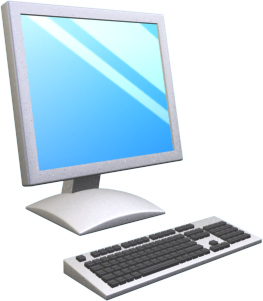 BOINC
projects
BOINC
client
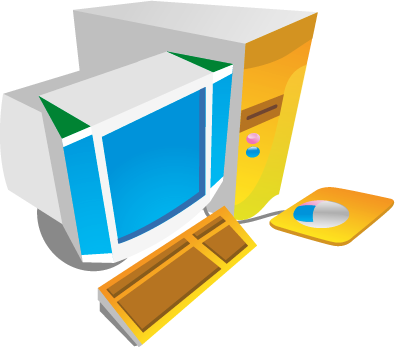 BOINC
client
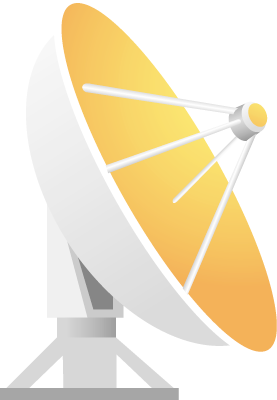 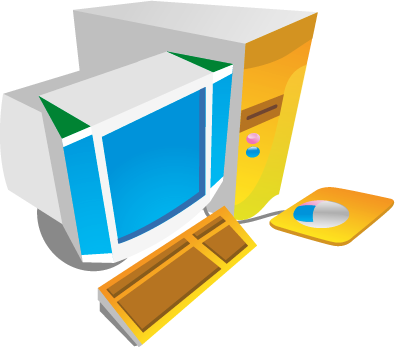 BOINC
server
Internet
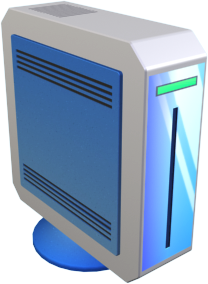 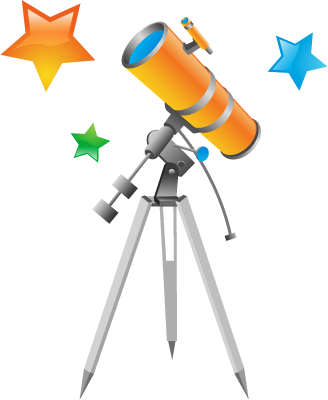 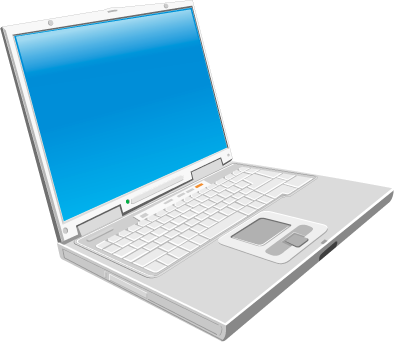 Server
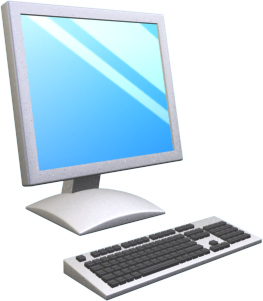 Workers
1
Volunteer computing paradigm
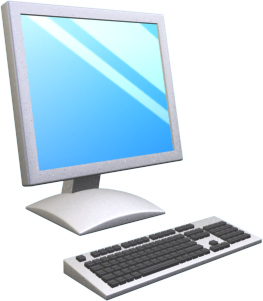 BOINC
client
My result
Any job?
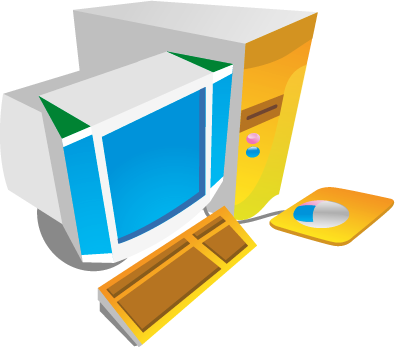 BOINC
client
BOINC
project
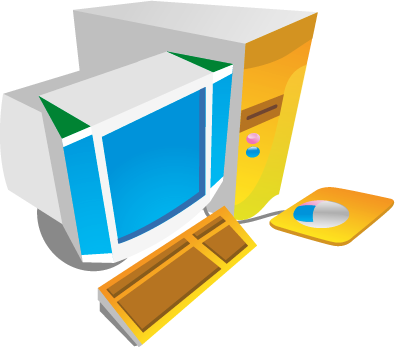 BOINC
server
Internet
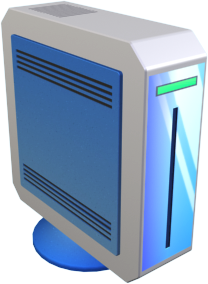 New job
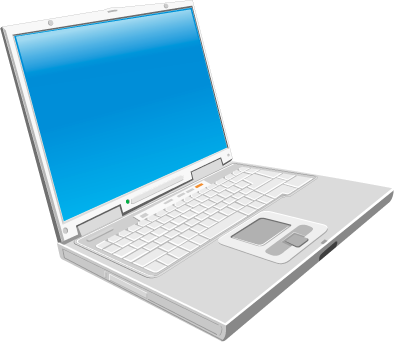 Server
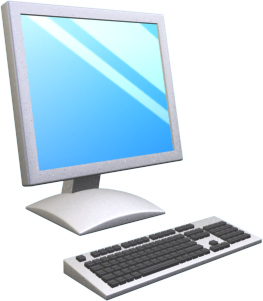 Workers
2
Example of BOINC projects
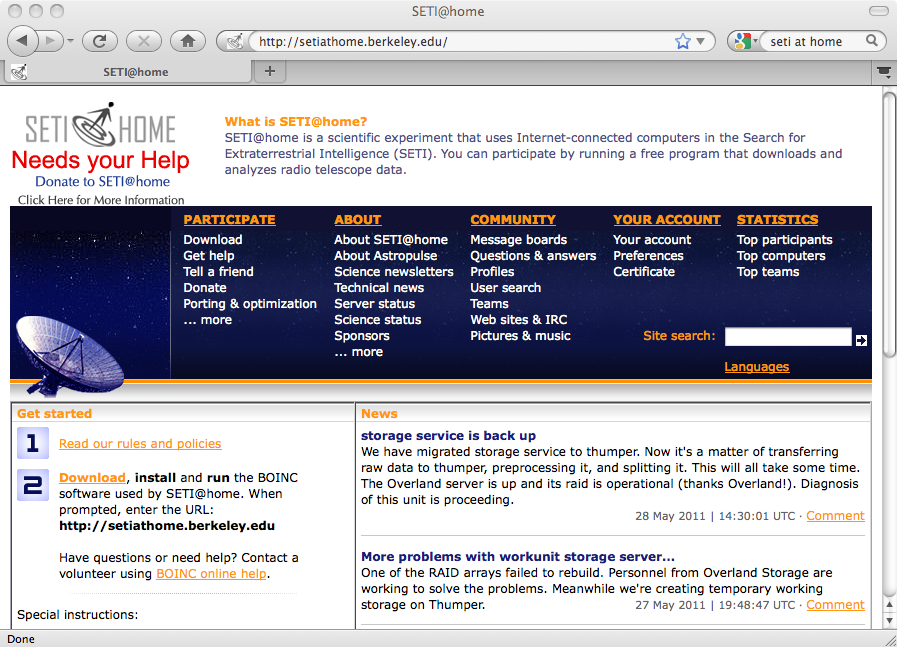 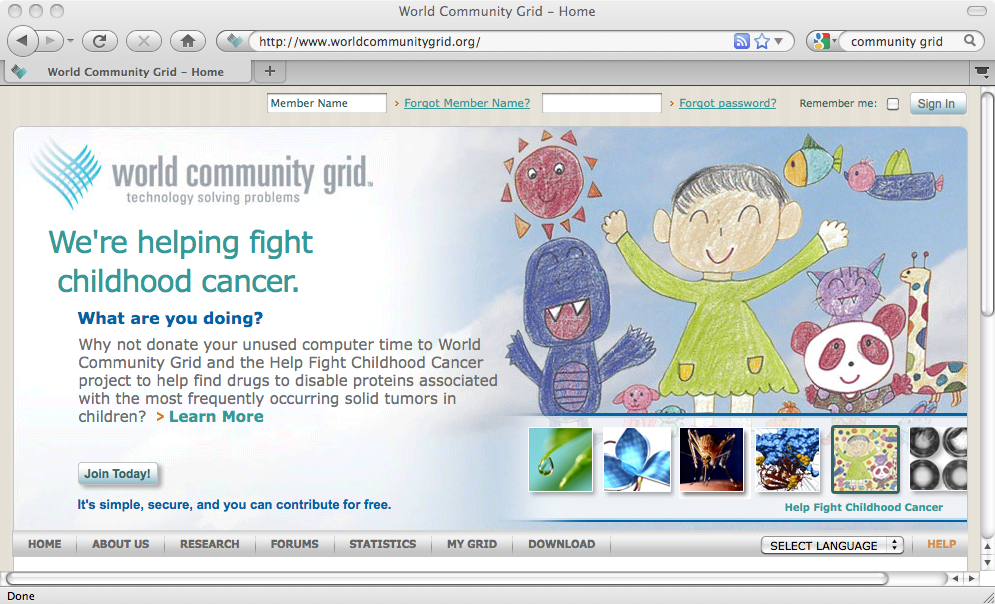 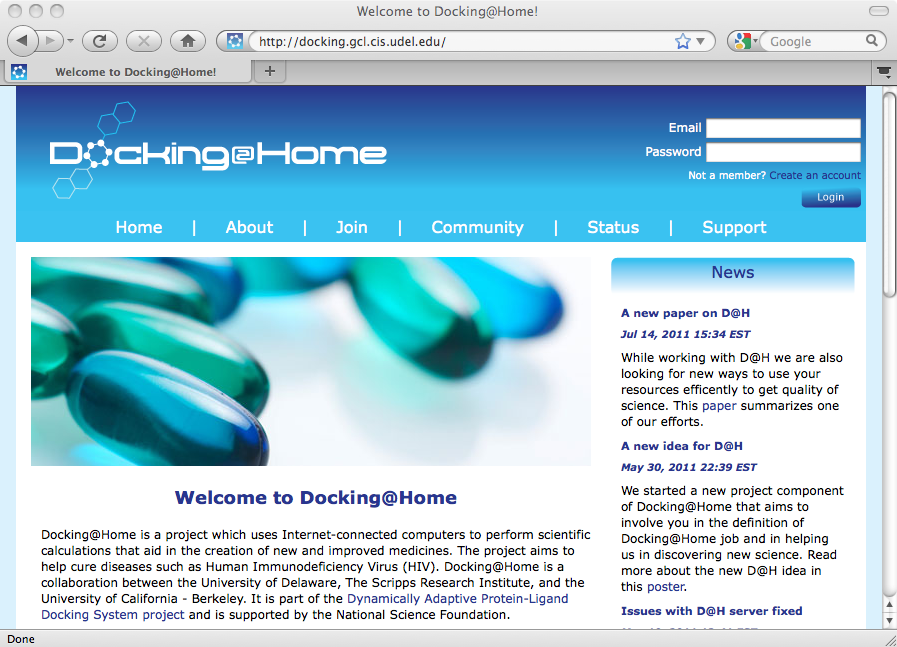 3
QCN - Quake-Catcher Network
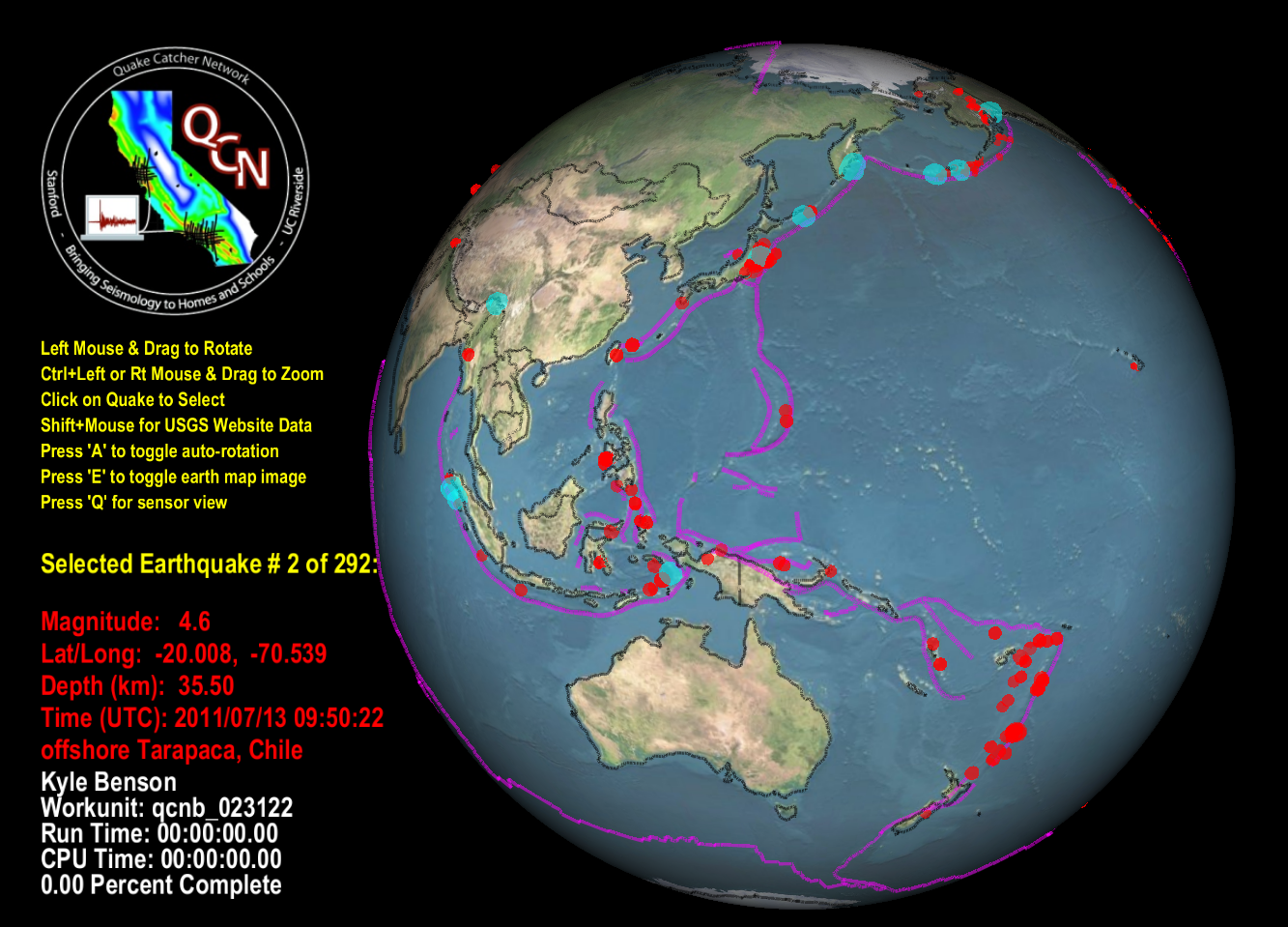 4
Low-cost sensors
5
Traditional sensors vs. QCN sensors
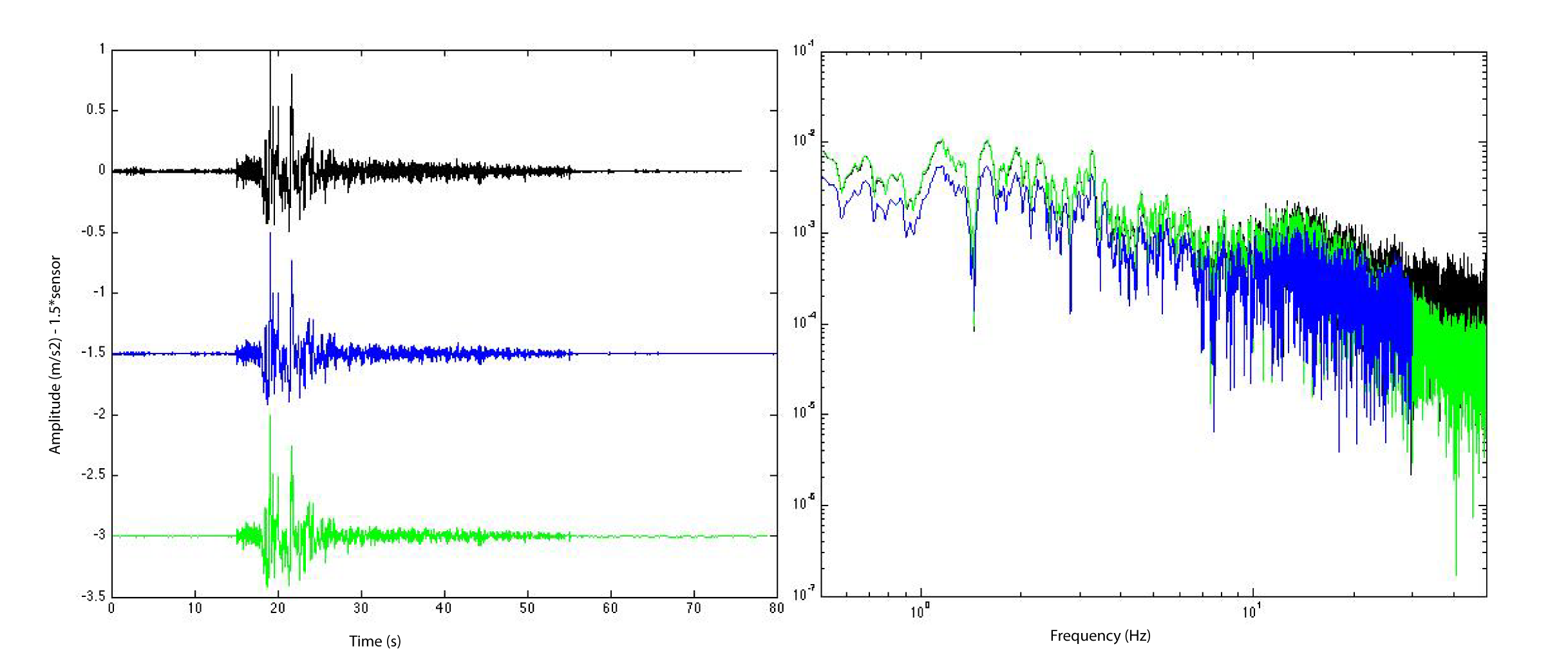 Shake-table measurements for a simulation of the 1996 Northridge earthquake recorded by:
a traditional sensor (Kinemetrics Episensor, black)
two USB sensors: MotionNode (blue) and JoyWarrior (green)
6
QCN framework
BOINC
client
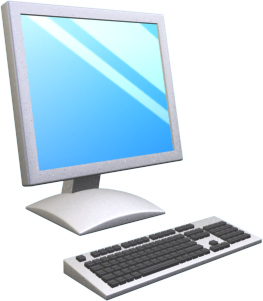 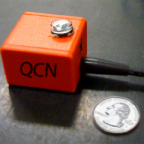 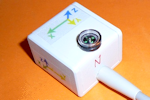 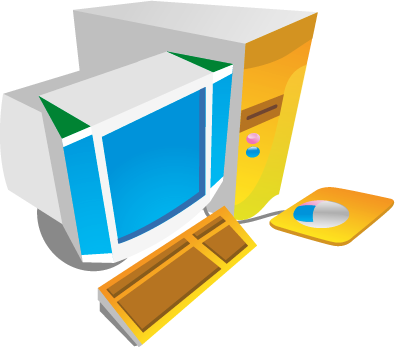 BOINC
client
QCN
projects
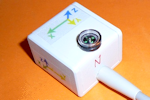 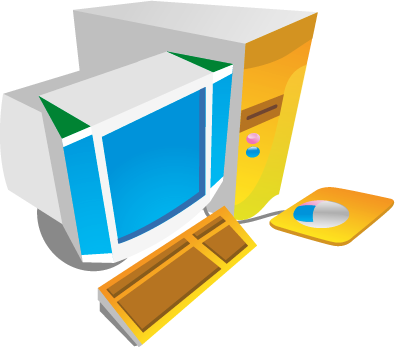 QCN
server
Internet
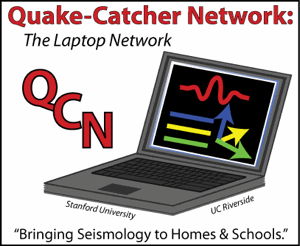 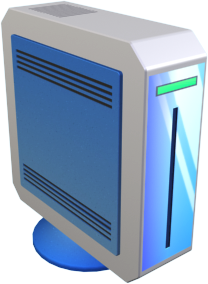 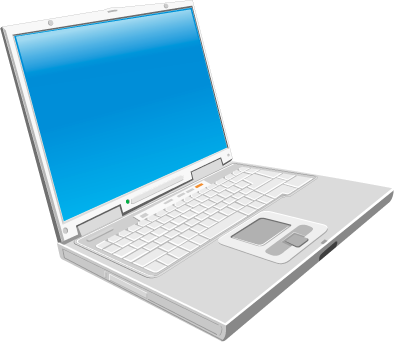 Server
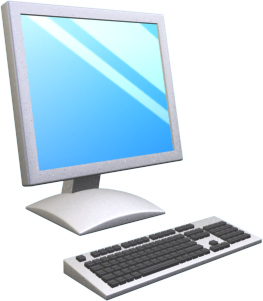 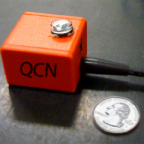 Workers
7
QCN framework
earthquake
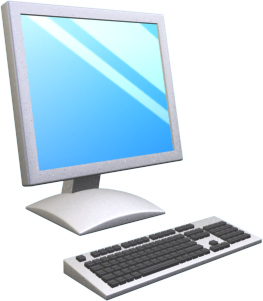 BOINC
client
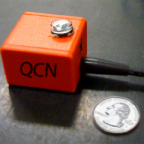 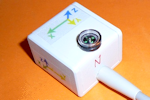 trickle message
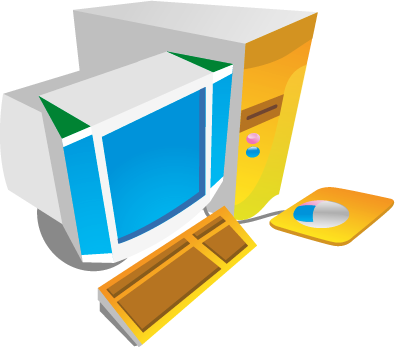 BOINC
client
QCN
projects
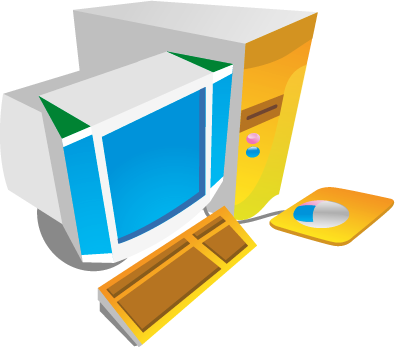 QCN
server
Internet
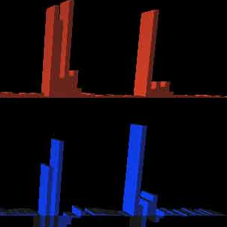 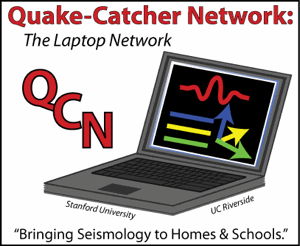 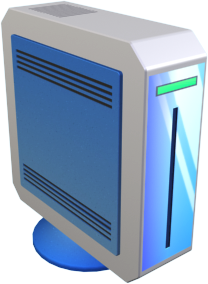 trickle 
messages
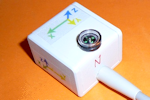 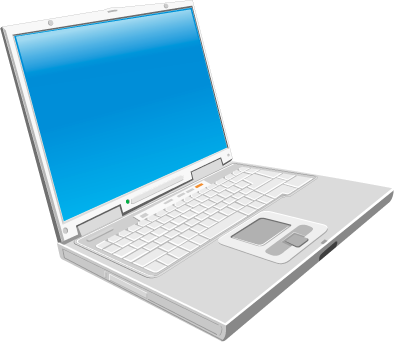 Server
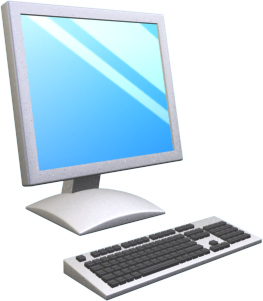 Workers
8
Building the next QCN generation
Goal: Move from 1,000 to 10,000 sensors
Determining placement of sensors
Designing software framework for a massive distributed system of 10,000 sensors
Designing algorithms for earthquake detection
Problem: Impossible to do controlled experiments in the context of the QCN project
Solution: Develop a simulation environment
Test the system with various parameters and designs
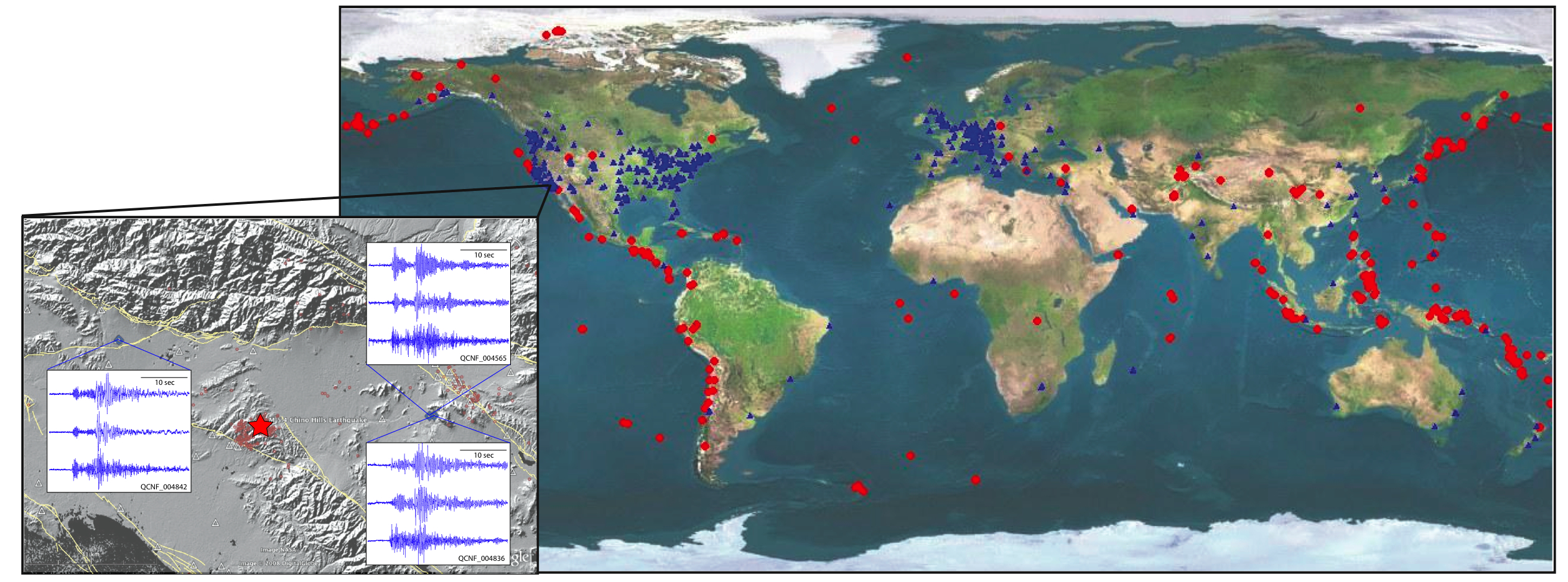 9
EmBOINC
Discrete event simulator plugged into BOINC server to:
Simulate hosts connecting to BOINC server requesting jobs and reporting results
Study job lifespan over time without actual computation or network communication
Statistics and traces used to reproduce the host’s behavior, i.e., volatility, errors, partial availability
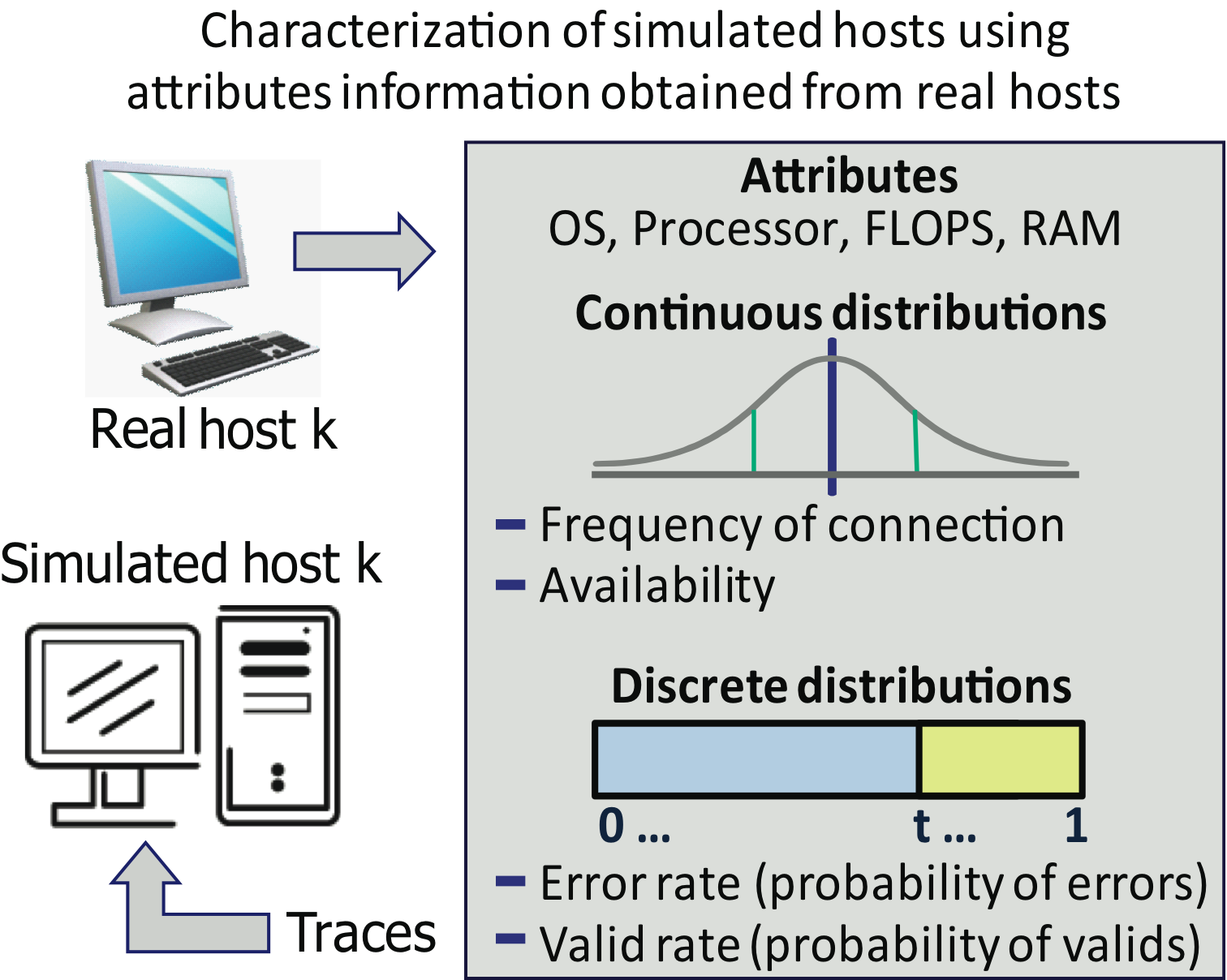 10
From BOINC to EmBOINC
BOINC server
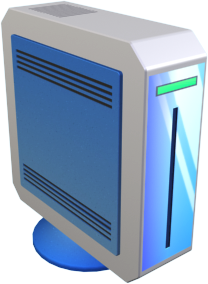 real 
computers
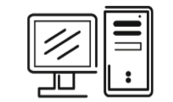 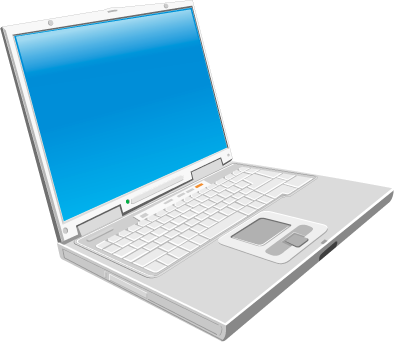 simulated 
computer
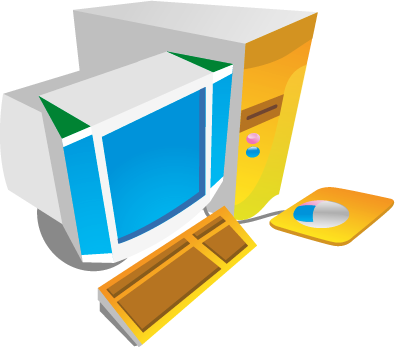 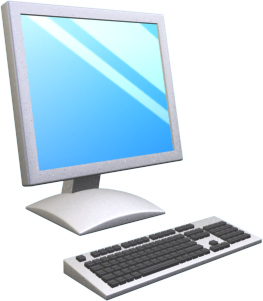 EmBOINC
Internet
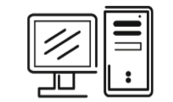 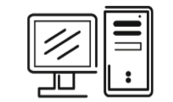 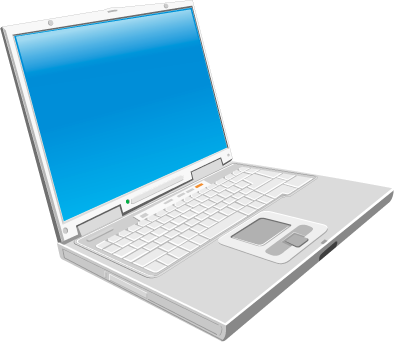 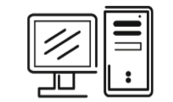 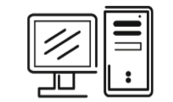 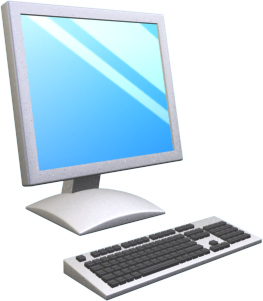 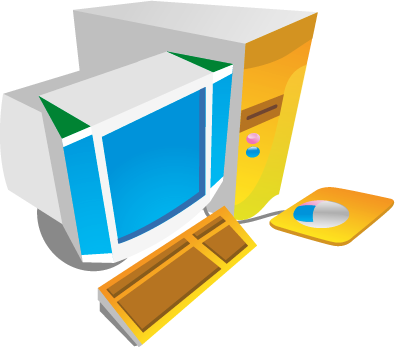 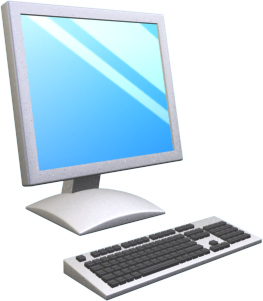 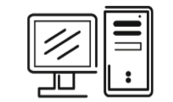 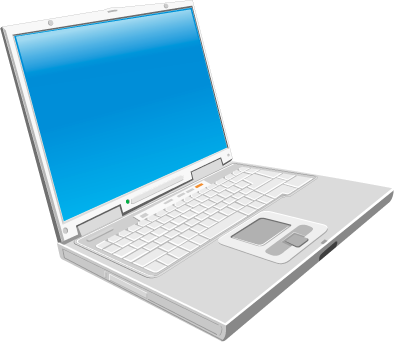 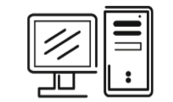 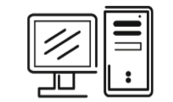 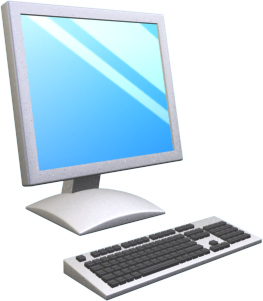 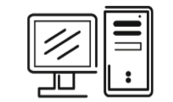 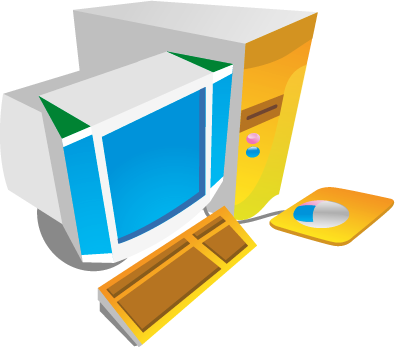 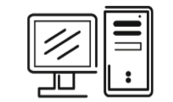 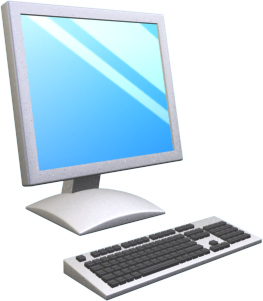 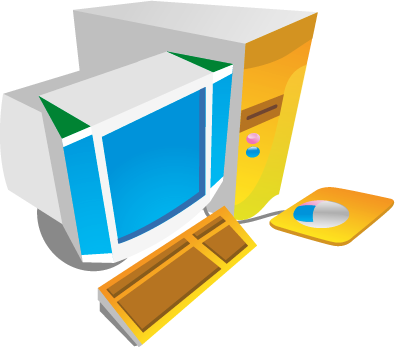 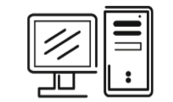 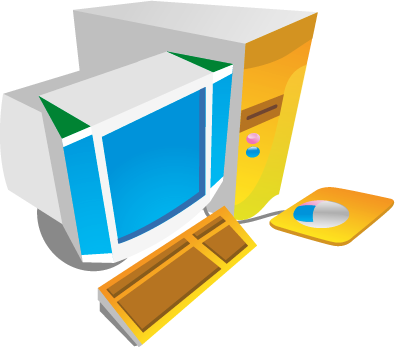 11
Integrating QCN models in EmBOINC
P-wave and S-wave propagate outward from the earthquake epicenter 
S-wave is the slower than the P-wave but is more powerful
Speed:
S-wave:  generally around 3km/s
P-wave: function of S-wave speed  
Amplitude
S-wave: based on the sensor’s from epicenter distance
P-wave: one fifth of S-wave
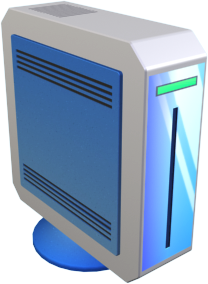 amplitude
>
thresholds
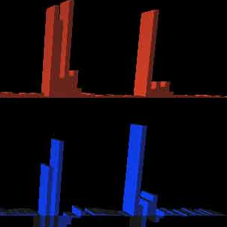 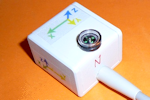 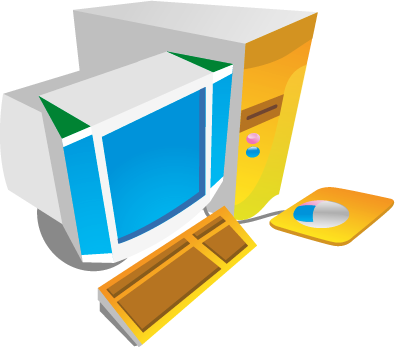 Send trickle
message to server
Continuously monitor
sensor reading
Seismic wave 
reaches sensor
tk
t1              t2             t2              t4              tk            tn
current 
time
EmBOINC: A discrete event simulator
change
state
event
trigger 
event
entity
entity
Example of entities in EmBOINC: 
Laptops and desktops with sensor attached
Example of events:  
Generate trickle message
13
Generating trickle messages
Modeling sensor’s wave amplitude and speed:
Function of distance from earthquake epicenter and type of wave
Perturbations due to type of substrate, surface on which sensors are mounted, and noise





Modeling delays:
Real network suffers from congestion and propagation times
Weibull distribution derived from QCN datasets
Modeling false triggers:
Person drops heavy object or bumps into sensor
From QCN, each host produces 6.6 false trickle messages per day
0%
50%
100%
thresholdlow
thresholdhigh
14
Empirical validation
Comparison of nine aftershock earthquakes detected in New Zealand during 2011 with EmBOINC simulations
15
Studying new QCN scenario
EmBOINC allows us:
To study diverse sensor networks without disrupting the real QCN project and its volunteers
To identify where and how many sensors are needed to reliably capture an earthquake in a given region 
By using the Google Maps API, EmBOINC can study scenarios with:
Geographical constraints (e.g., lakes or sparsely populated regions)
Infrastructural constraints (e.g., power and network outages)
16
EmBOINC simulation API
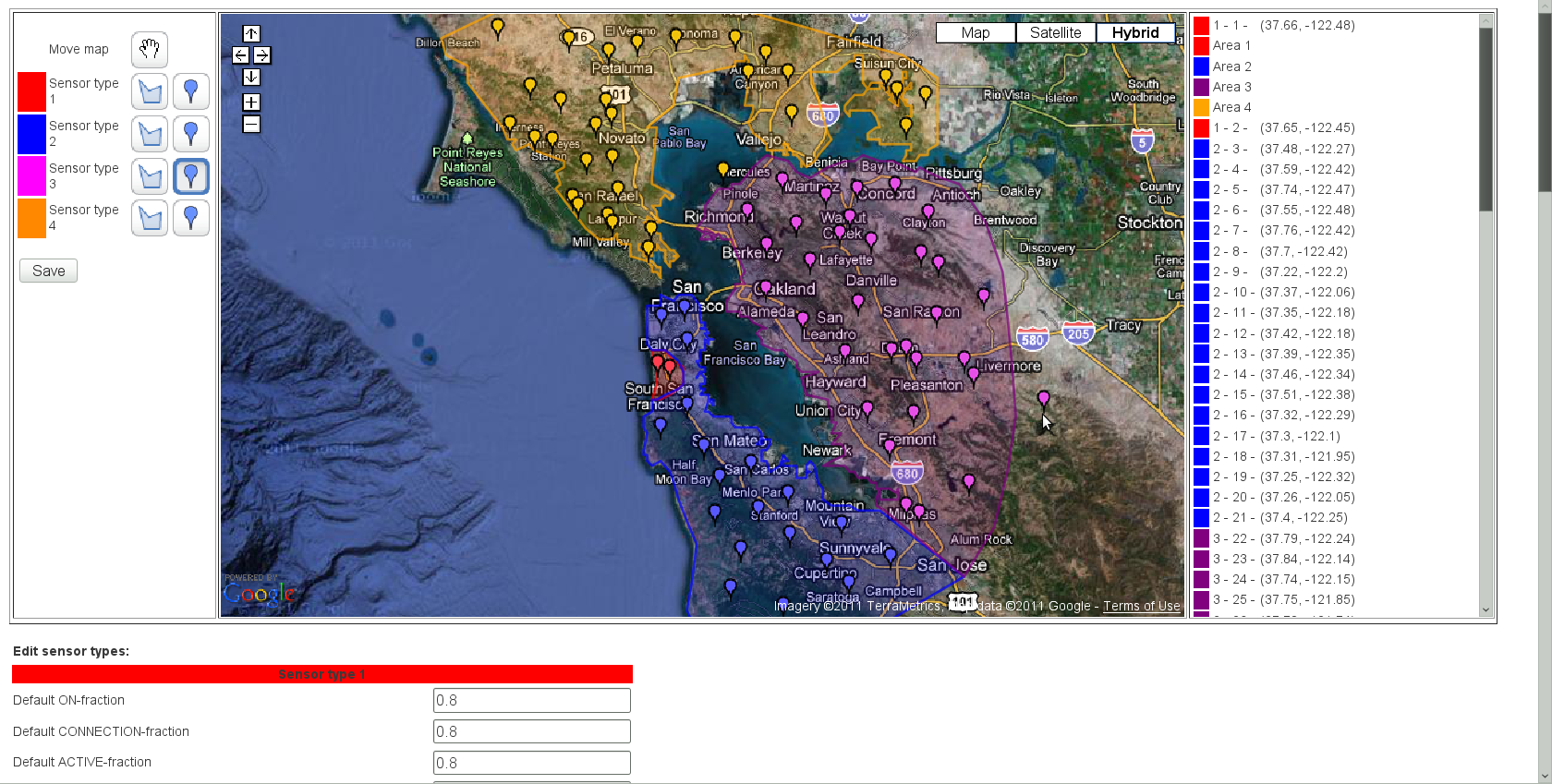 17
Demos
Demo 1 	Set of different earthquakes in California
Demo 2  Set of different earthquakes in Delaware
For each earthquake, we show how to set up the earthquake simulation with the API interface
Different earthquake location and magnitude
Different sensor concentrations and locations
For each earthquake, we measure and visualize important metrics:
Trigger distribution / time
Time at which triggers are created / distance
Wave amplitudes / distance
18
Conclusion and future work
QCN provides low-cost monitoring of earthquakes by usings accelerometers attached to volunteered computers
EmBOINC including QCN features allow us to study the best sensor placements and densities across geographical regions
EmBOINC can further help:
Improve QCN’s earthquake detection algorithms
Tune efficient networks of heterogeneous sensors
Test the QCN server’s ability to receive and process large volumes of trigger messages, e.g., from up to 10,000 sensors
On-going work includes further tuning of the earthquake model to integrate new features:
E.g., different substrate compositions and sensor capabilities
19
Acknowledgements
Developers:
Kyle Benson
Trilce Estrada
Samuel Schlachter
Michela Taufer
Jesse Lawrence, Stanford U.
Elizabeth Cochran, US Geological Survey
Request for information:
M. Taufer: taufer@udel.edu
J. Lawrence jflawrence@stanford.edu
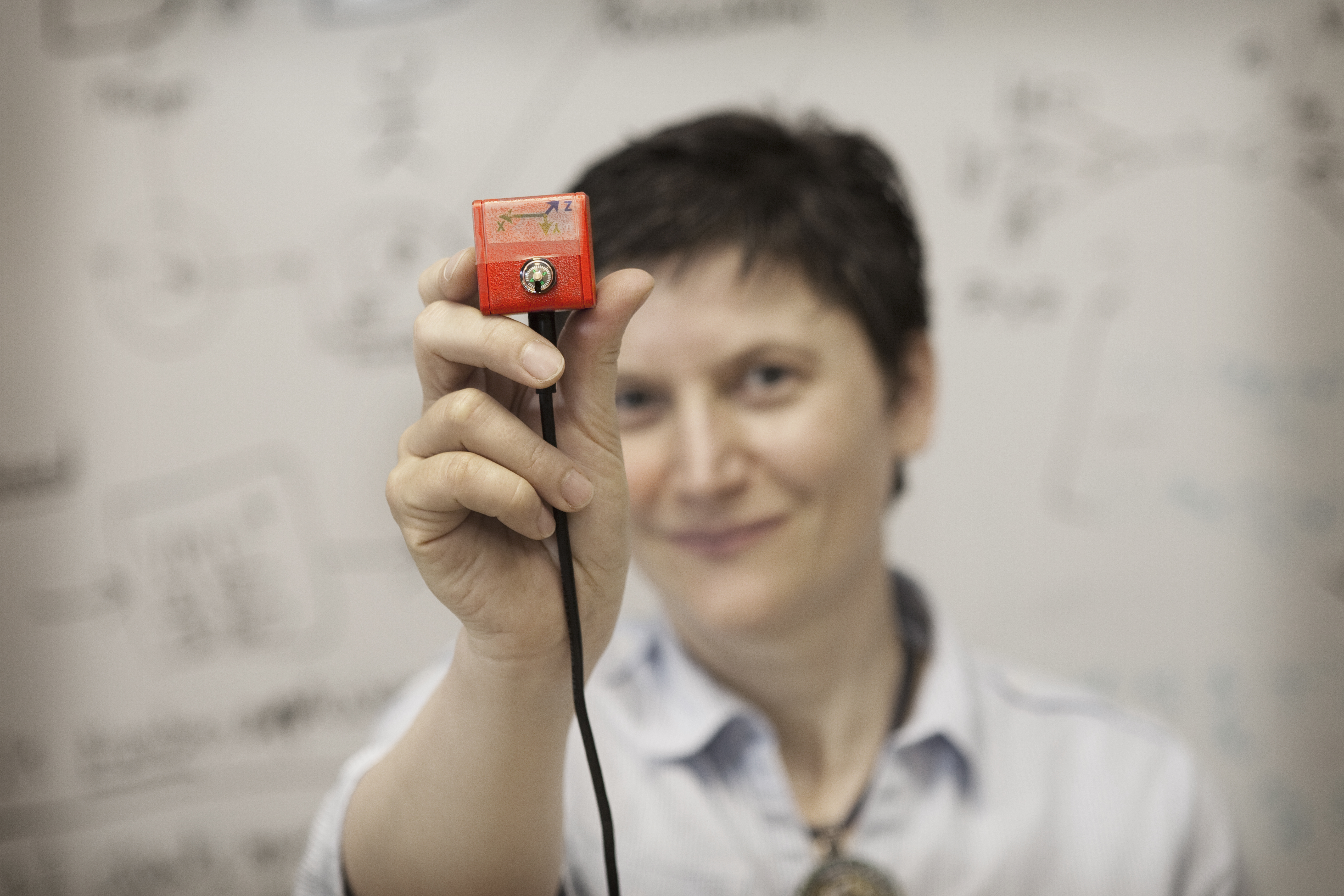 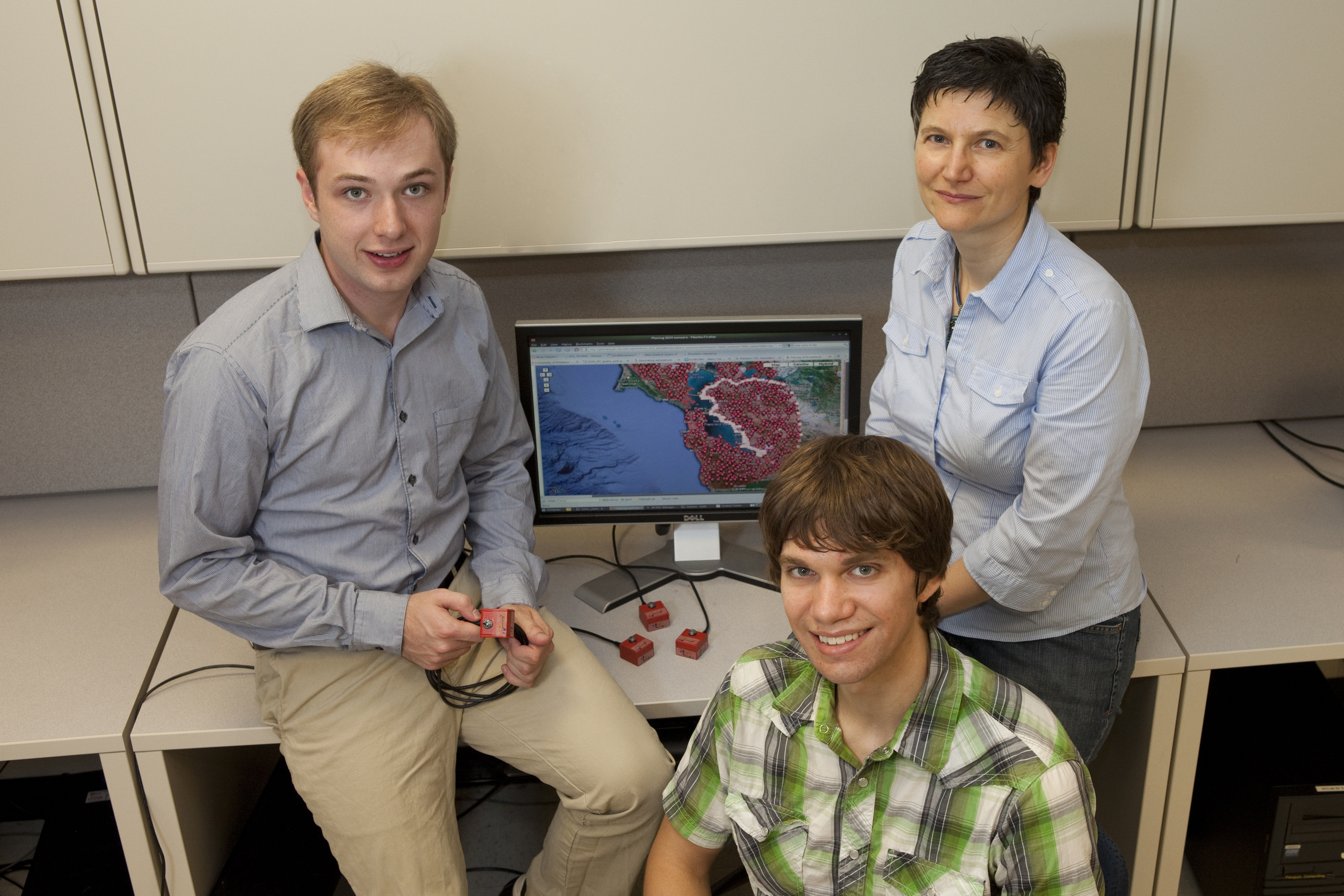 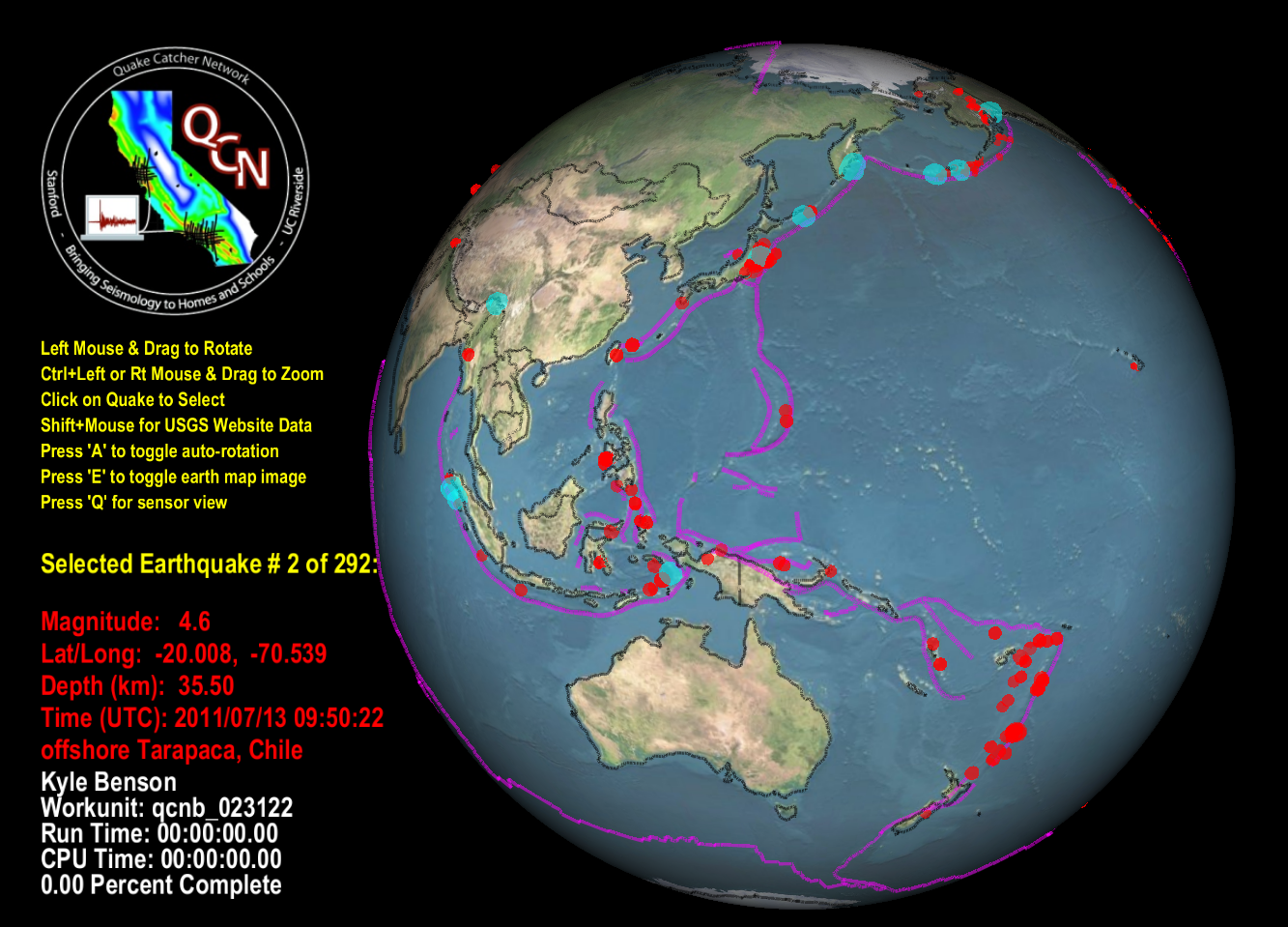 Sponsors:
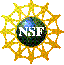 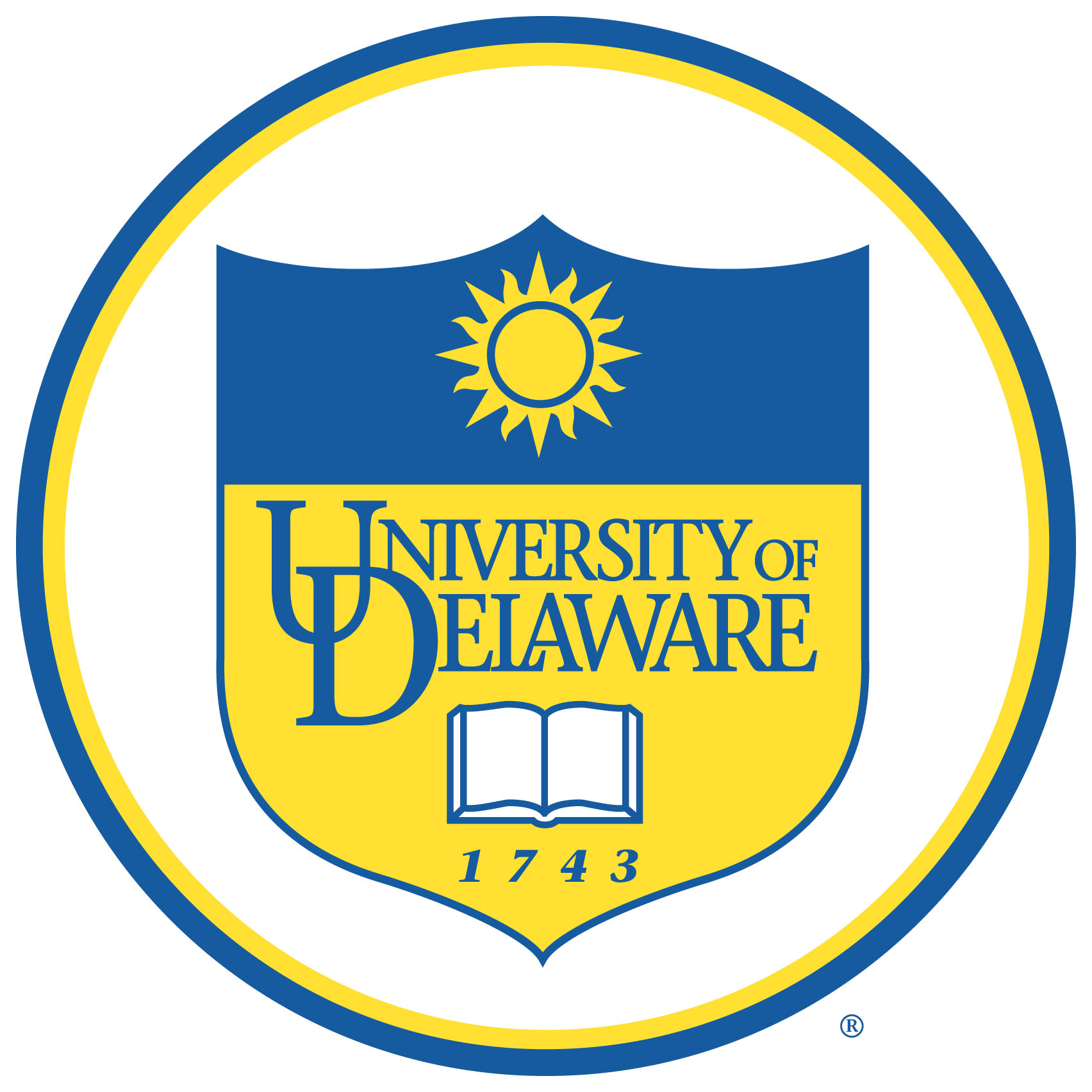 20